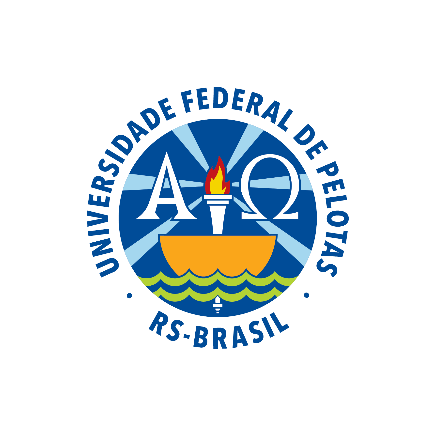 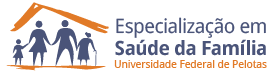 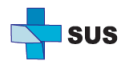 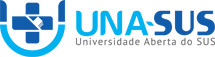 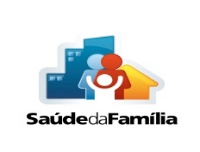 Melhoria do programa de acompanhamento de usuários com Hipertensão Arterial Sistêmica e/ou Diabetes Mellitus na UBS/USF Número Um, 
São Paulo das Missões, RS
Aluna: Idaleisis Ramona Morales Borges
Orientador: Ernande Valentin do Prado
Característica do município
Extensão:      223.886 km2
População:    6.364
01 Hospital: 36 Leitos
01 USB com ESFI Zona Urbana
Características do USB
Equipe de Saúde de família  Responsável  de 3.234 habitantes
01 Medico  do programa
01 Enfermeira
01 Técnico de enfermeira
01 Dentista
01 Recepcionista
01  Faxineira
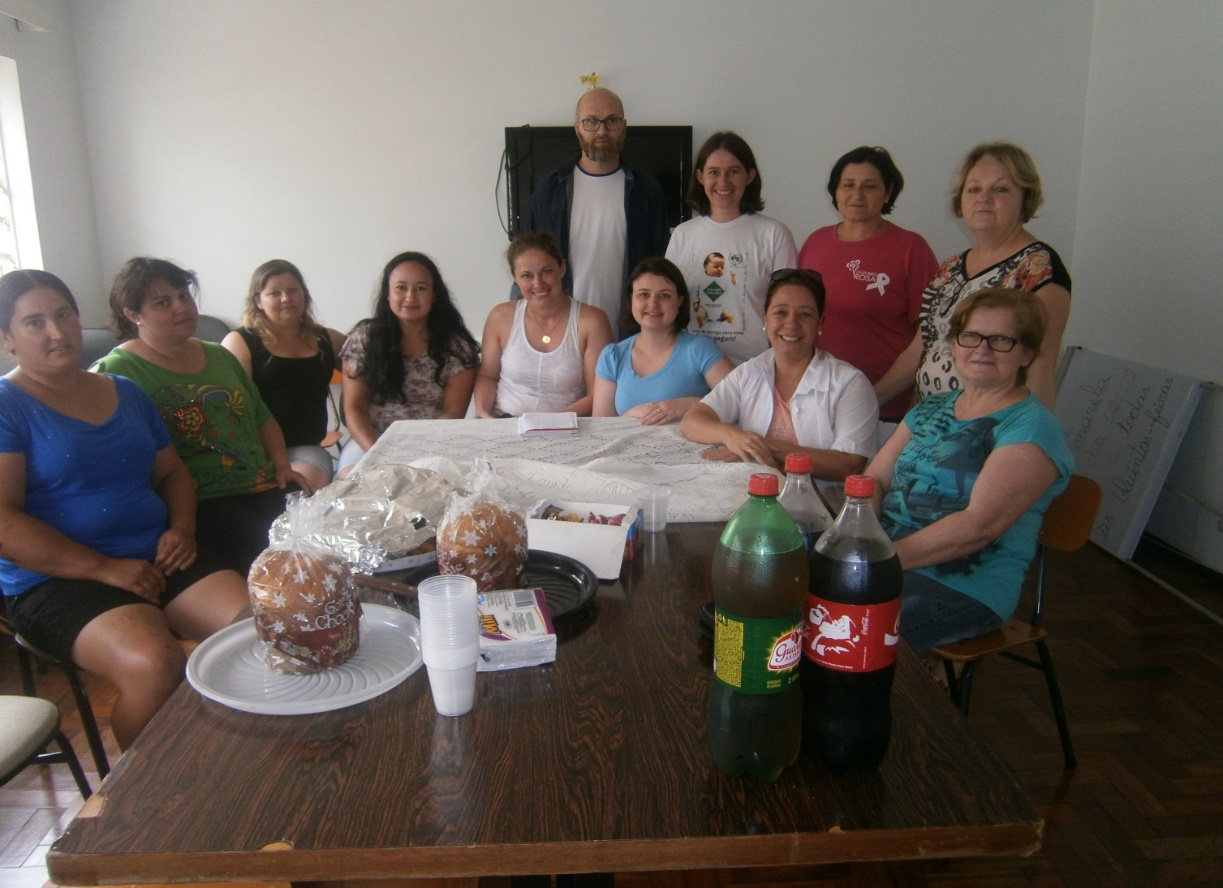 Características do USB
Temos cadastrados:
291	usuários com HTA
77	usuários com DM.
Com relação a estimativos de CAP
O número de usuários com Hipertensão é  de 723
O número de usuários com DIABETES é de 206

Estes dados representam uma baixa cobertura comparados com as estimativas do CAP.
Metodologia
O projeto foi desenvolvido no período de 12 semanas As ações foram desenvolvidas com bases a 4 eixos pedagógicos
Organização e gestão dos serviços.
Monitoramento e avaliação.
Engajamento público.
Qualificação  da pratica clínica.
Logística
O equipe de saúde  apoia-se no protocolo de HAS e/ou DM do Ministério de Saúde 2013.
Utilizamos os prontuários clínicos individual dos usuários com HAS e/ou DM.
Trabalhamos com ficha no espelho e PCD disponível no curso.
Os atendimentos aos usuários c om HAS e/ou DM foram realizados pela médica e enfermeira do programa.
Foram feitas as capacitações da equipe na UBS.
Resultados
A população da área de abrangência é de 3.234 habitantes para esta população temos cadastrados 291 usuários com HTA a 77 usuários com DM.
A intervenção permitiu a avaliação e qualificação da atenção á saúde de usuários com HTA e/ou DM na UBS # 1
Objetivo 1. Ampliar a cobertura de pessoas com Hipertensão e Diabetes Mellitus
Meta 1.1: Cadastrar 60% de pessoas com Hipertensão Arterial Sistêmica
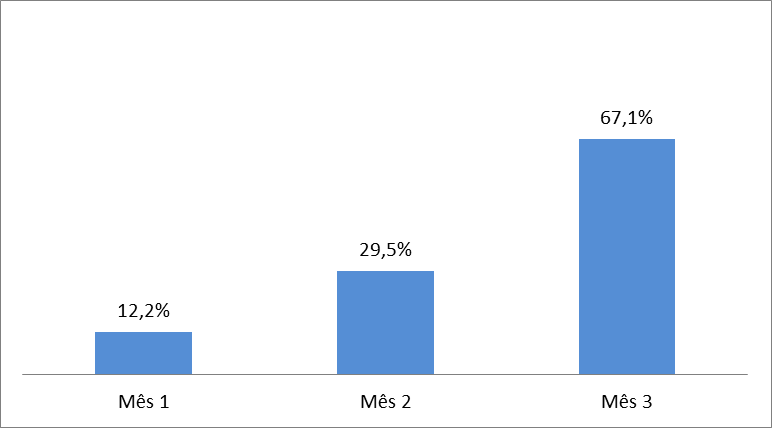 Meta 1.2:  Cadastrar ao 50 % dos com usuários com DM
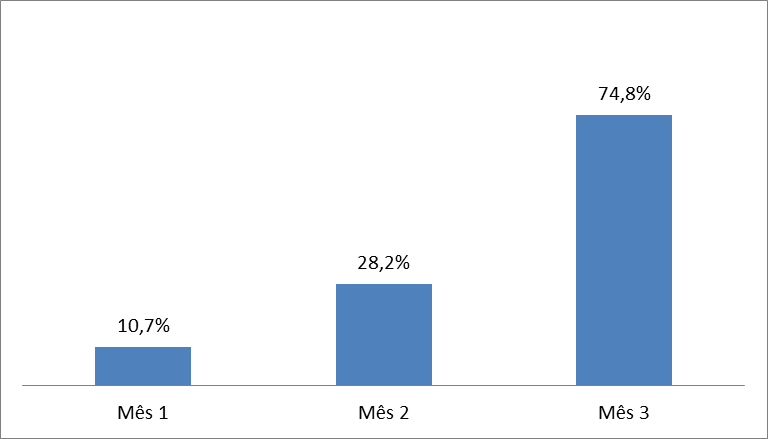 Objetivo 2. Melhorar a qualidade de atenção dos usuários com HAS e/ou DM.
META 2.1 Realizar exame clínico e exame dos pés apropriado em 100% das pessoas com Hipertensão Arterial.
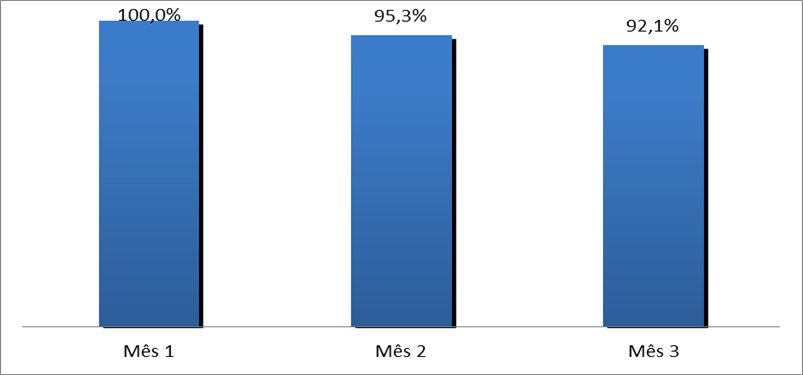 META 2.2e 2.3 Realizar exame clínico e exame dos pés apropriado em 100% das pessoas com Diabetes Mellitus
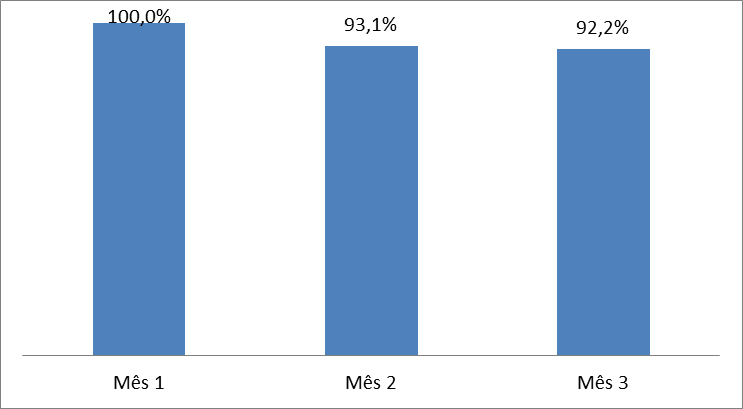 Meta 2.4 Garantir a 100% das pessoas com Hipertensão Arterial a solicitação e realização de exames complementares em dia de acordo com o protocolo
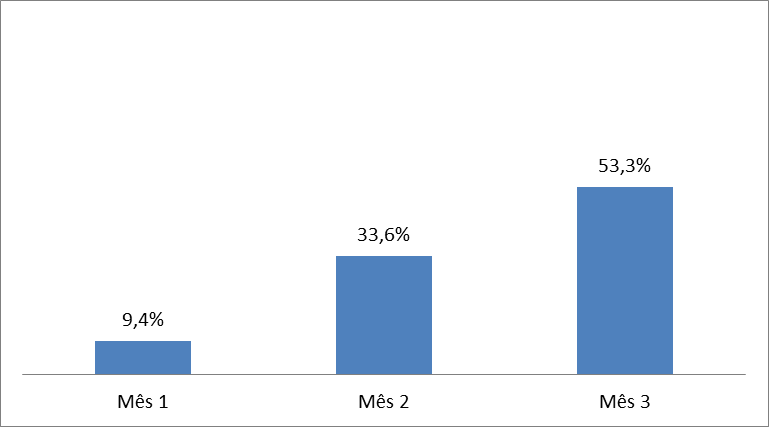 Meta 2.5 Garantir a 100% das pessoas com Diabetes Mellitus a solicitação e realização de exames complementares em dia de acordo com o protocolo
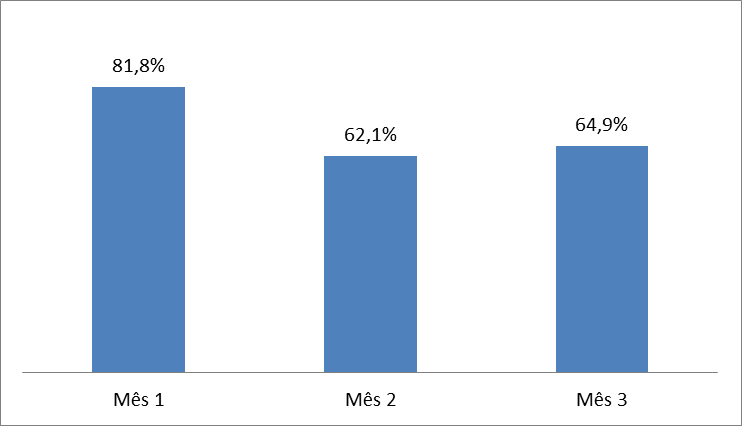 Meta 2.6  Priorizar a prescrição de medicamentos da farmácia popular para 100% das pessoas com Hipertensão cadastrados na UBS
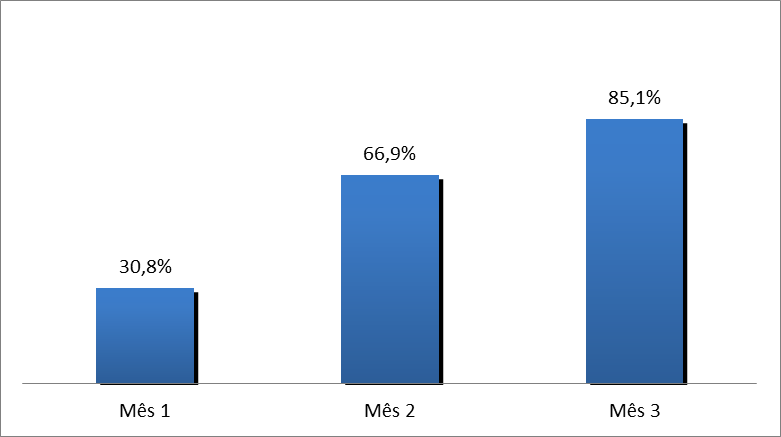 Meta  2.7 Priorizar a prescrição de medicamentos da farmácia popular para 100% das pessoas com  Diabetes Mellitus cadastrados na UBS
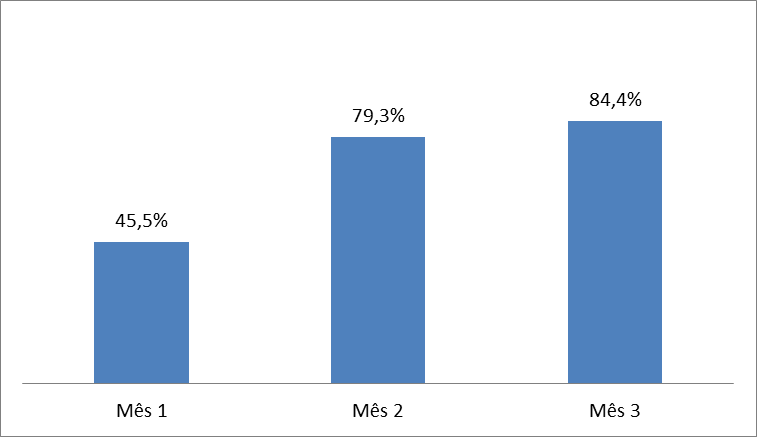 Meta 2.8 Realização da avaliação das necessidades de atendimento odontológico em 100% dos usuários com Hipertensão Arterial.
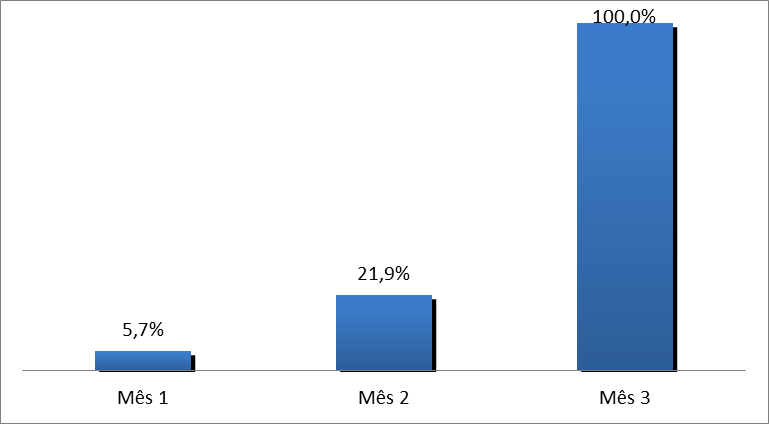 Meta 2.8 Realização da avaliação das necessidades de atendimento odontológico em 100% dos usuários com Diabetes Mellitus.
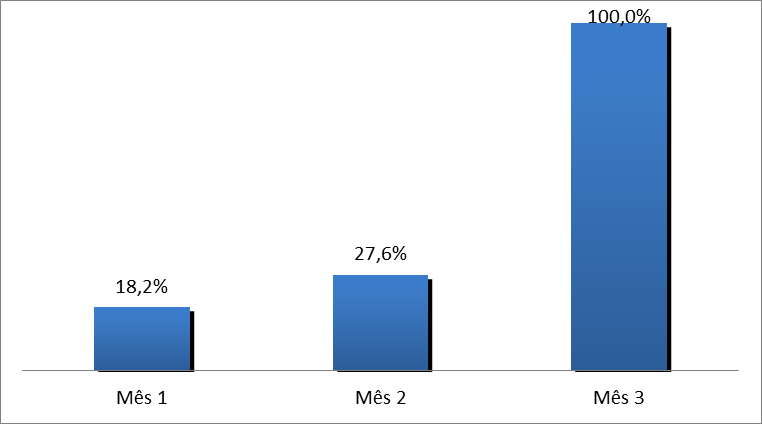 Objetivo 3) Melhorar a adesão das pessoas com Hipertensão e Diabetes Mellitus
Meta 3.1 Buscar 100% das pessoas com Hipertensão Arterial faltosas às consultas da UBS conforme a periodicidade recomendada.
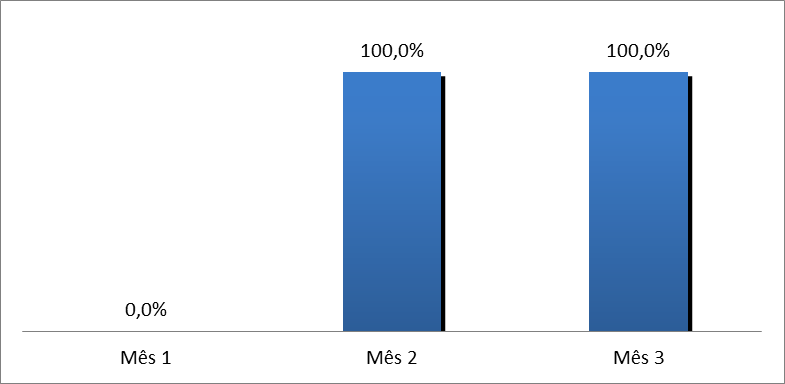 Meta 3. 2 Buscar 100% das pessoas com Diabetes Mellitus faltosas às consultas da UBS conforme a periodicidade recomendada.
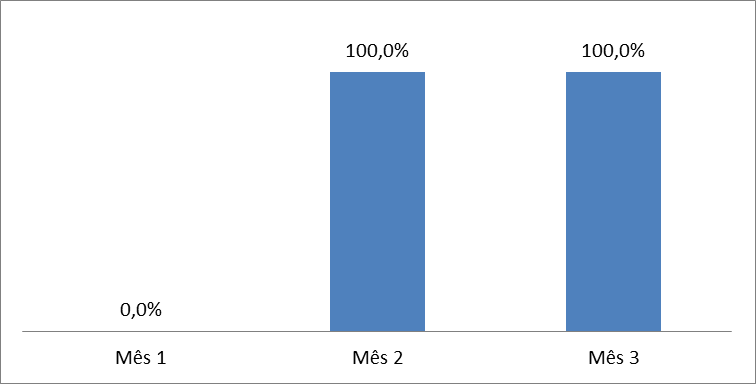 Objetivo 4 Melhorar o registro das informações
Meta 4.1 Manter ficha de acompanhamento de 100 % das pessoas com Hipertensão Arterial
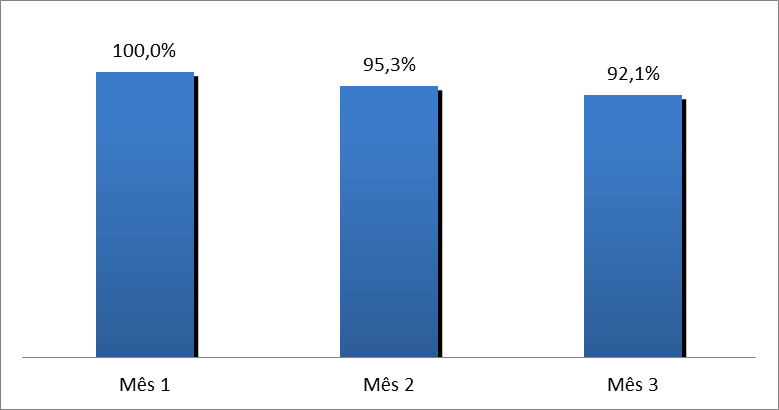 Meta  4.2 Manter ficha de acompanhamento de 100 % das pessoas com Diabetes Mellitus
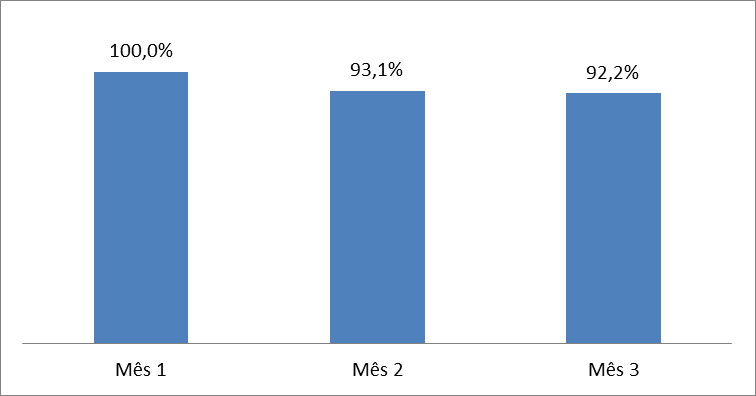 Objetivo 5  Mapear o risco para doenças cardiovasculares das pessoas com Hipertensão e Diabete
Meta 5.1 Realizar estratificação de risco cardiovascular em 100 % das pessoas com Hipertensão.
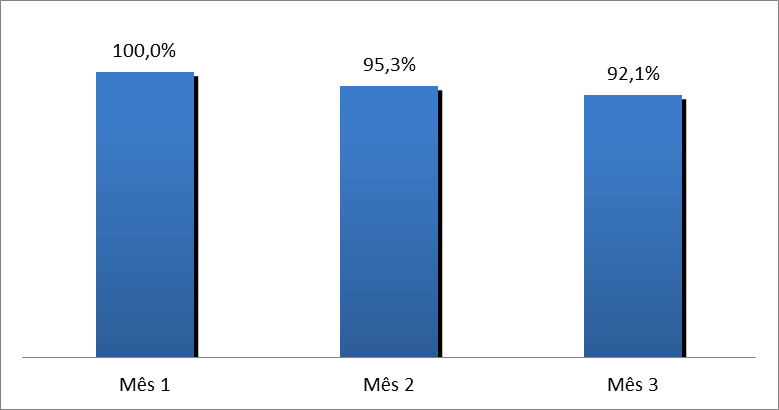 Meta 5.2 Realizar estratificação de risco cardiovascular em 100 % das pessoas com Diabetes.
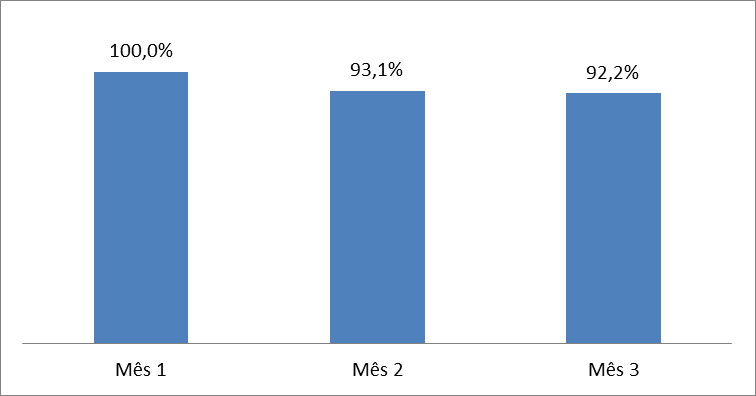 Objetivo 6 Promover a saúde das pessoas com Hipertensão Arterial  e Diabete ,Mellitus
 Em relação as metas 6.1, 6.2, 6.3, 6.4, 6.5, 6.6  orientação nutricional, orientação da pratica de atividade física, orientação sobre os riscos de tabagismo e sobre a higiene bucal em todos os usuários consultados, tanto as pessoas com hipertensão como com diabetes receberam essas orientações em 100%.
Importância da intervenção
A intervenção torno se rutina e a equipe trabalho mais unida.
Permitiu ampliar a cobertura de atenção dos usuários.
Permitiu fazer atividades de promoção de saúde para orientar os usuários.
Garantiu a participação do equipe para seguir as orientações do Ministério da Saúde relativas ao rastreamento diagnostico tratamento e monitoramento da HASE/ou DM.
Foi um impacto na saúde no município já que a intervenção fico  parte do trabalho diário na UBS.
Reflexão crítica sobre o processo pessoal de aprendizagem
Referências
BRASIL. Ministério da Saúde. Cadernos de Atenção Básica. Estratégia Para o Cuidado da Pessoa com Doença Crônica. Diabetes Mellitus. Brasília: Ministério da Saúde, 2013.

BRASIL. Ministério da Saúde. Cadernos de Atenção Básica. Estratégia Para o Cuidado da Pessoa com Doença Crônica. Hipertensão Arterial. Brasília: Ministério da Saúde, 2013.
OBRIGADA